Vocabulary List 4
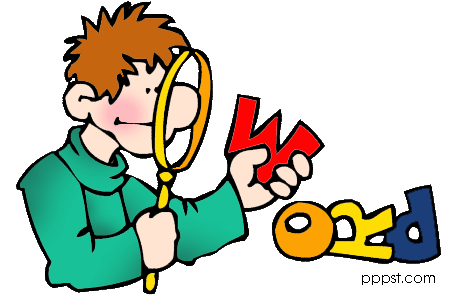 Are you ready for 10 more words?
delete
impartial
integrity
legitimate
lenient
menace
morale
naïve
overt
undermine
delete
What does it mean to delete something from your text messages?
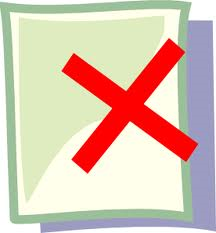 Delete – to erase; to get rid of
impartial
If someone was on trial for murder and had an impartial judge, what would that mean for the accused person?
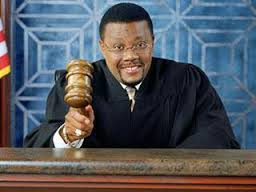 Impartial – fair; unbiased
integrity
Do you think you have integrity?  Can you think of at least one person in your life that has integrity?
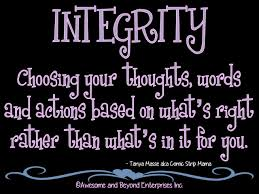 Integrity – having high moral standards;                     honesty
legitimate
What would it mean if someone asked you if you had a legitimate reason for being in the hallway during class?
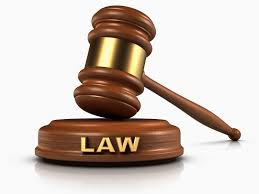 Legitimate – in accordance with accepted laws
lenient
Are your parents or guardians lenient or are they strict?
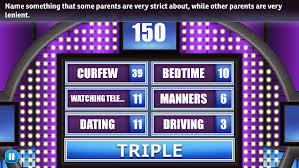 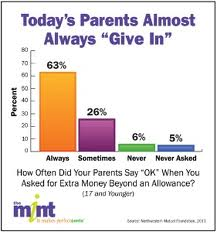 Lenient – easygoing; not strict
menace
What made Dennis a menace?  Can you think of one thing that would be considered a menace of society?
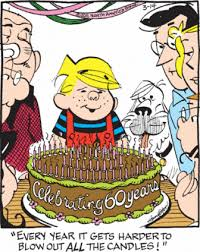 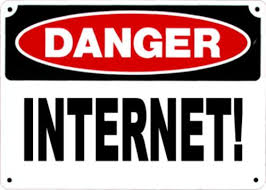 Menace – a danger; a threat
morale
What would it mean if someone said the morale at GMS was really high?
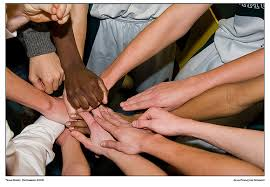 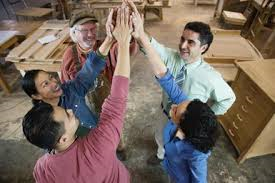 Morale  - a mental condition; a state of mind
naive
Why would it be naïve for a little child to take candy from a stranger?
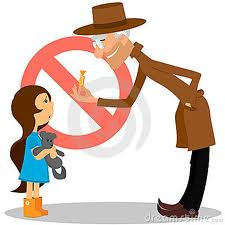 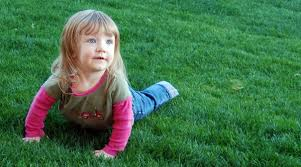 Naïve – inexperienced or lacking sophistication
overt
That woman with the wild hair is really overt with her appearance.  What does that mean?
What would be the opposite of overt?
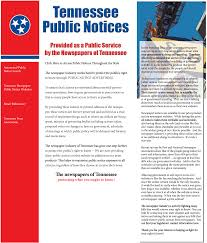 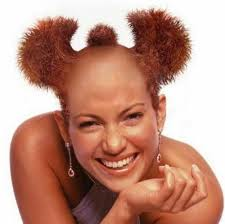 Overt – not hidden; obvious
Undermine
How would alcohol undermine your ability to drive?
How would cigarette use undermine your life?
How would F’s on your report card undermine your future?
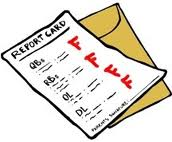 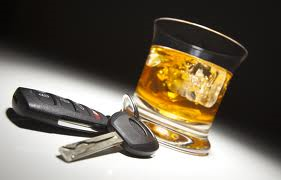 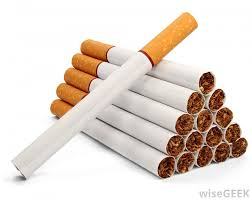 Undermine – to weaken
Do you know list 4?
THE END